Giblett JP, Bulluck H
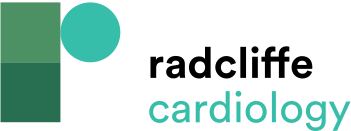 The Flaws of Cardioprotective Trials
Citation: Interventional Cardiology Review 2020;15:e13.
https://doi.org/10.15420/icr.2020.01
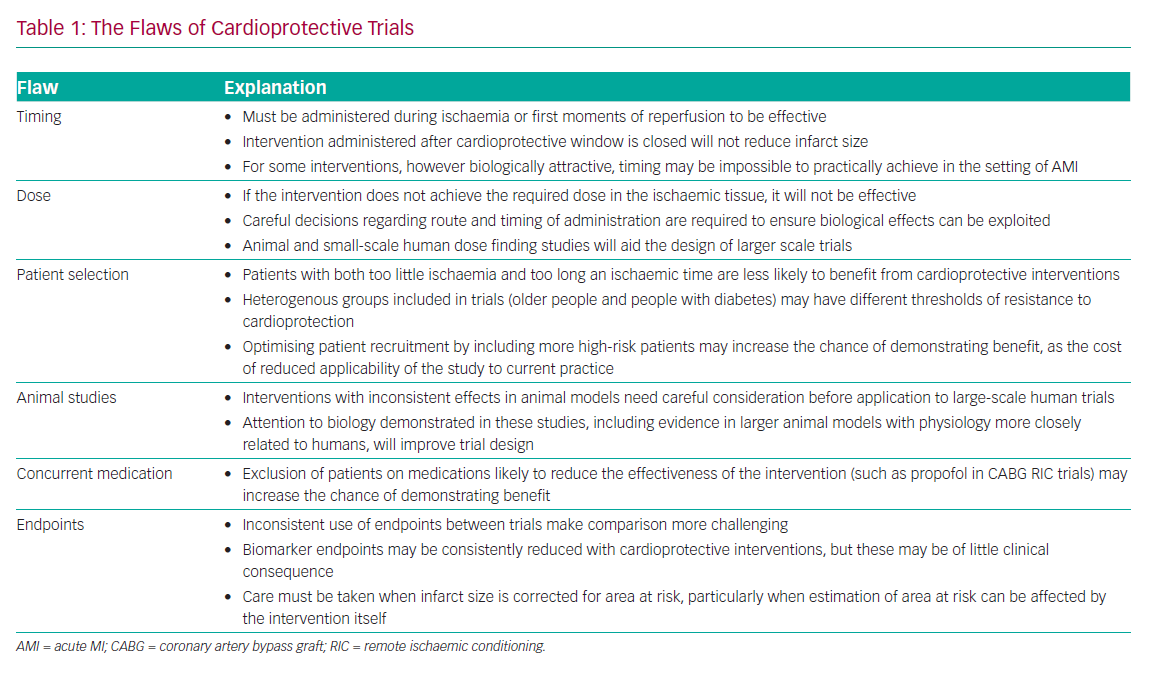